The Internet and Open Source
Monday, June 13, 2011
History of the Internet
http://www.youtube.com/watch?v=9hIQjrMHTv4
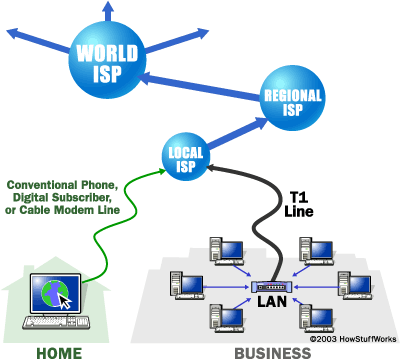 [Speaker Notes: Image:
http://static.howstuffworks.com/gif/webserver-backbone-sm.gif]
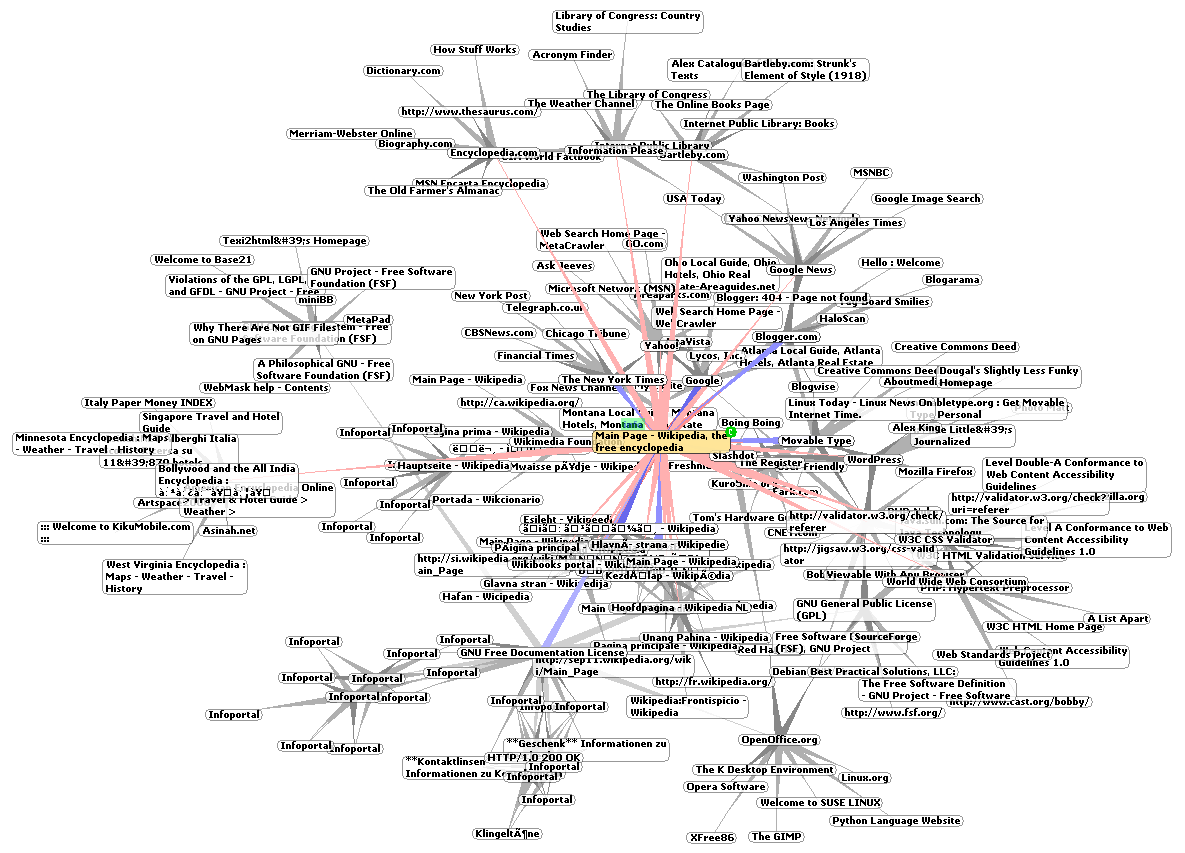 [Speaker Notes: - A picture of part of the Internet]
The State of the Internet
http://www.youtube.com/watch?v=T6MfnuvH4Rs
Stuff To Do Online
News
Entertainment
Common-interest communities
Shopping
Banking
Stuff To Do Online
Advertising
Finding jobs and employees
Addresses, maps, phone numbers
Course notes, lectures, etc
Publications
Stuff To Do Online
Download software
Get software updates
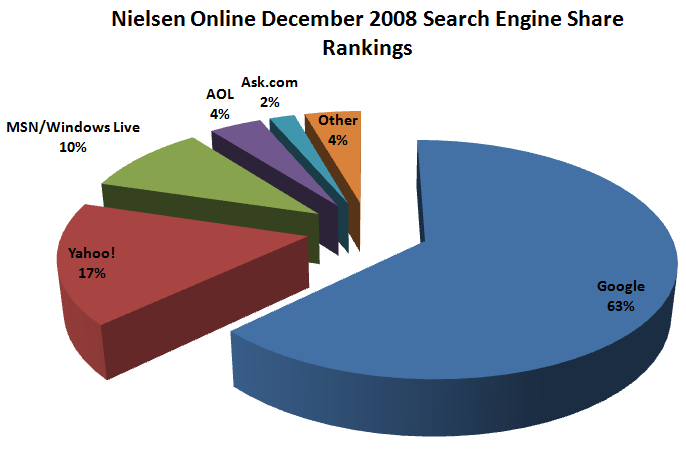 Deconstructing a URL
protocol
file or page to get
sub-domain
http://www.scs.carleton.ca/~courses/index.php
domain name
[Speaker Notes: URL:
Uniform Resource Locator
The address of hypertext / The location of a webpage]
Advanced Google Searching
http://www.google.com/support/websearch/bin/answer.py?hl=en&answer=134479
[Speaker Notes: Start with this site, then move to the links on the left:
“More Search Help”
“Explore Search”
Lots of advanced ways to search Google]
Browser Market Share (2009)
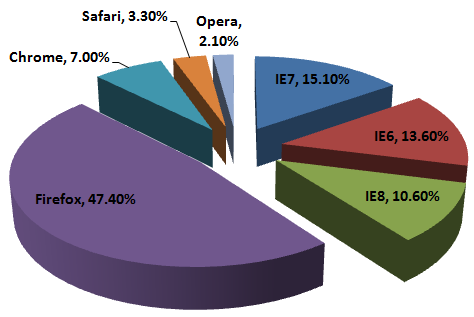 [Speaker Notes: Stats from
http://www.w3schools.com/browsers/browsers_stats.asp]
Browser Tips (Know how to…)
Add/organize bookmarks
Install plug-ins/add-ons
Clear personal info
Search on a page
Use shortcuts
Netiquette
http://en.sevenload.com/shows/Tech-Gadgets/episodes/ZIwvGfc-How-To-Follow-Proper-Netiquette-Rules
Google Docs
http://docs.google.com/
[Speaker Notes: In class I will show the Docs functionality (but not talk about Spreadsheets or Presentations as much, since others did tutorials on them)
Key features like sharing and collaborative editing
Lots of help here:
http://docs.google.com/support/?hl=en]
Google Groups
http://groups.google.com
[Speaker Notes: Basic Google Groups functionality
Especially useful for group projects, clubs, etc
Lots of help here
http://groups.google.com/support/?hl=en]
Blogger
http://blogger.com/
[Speaker Notes: Set up a free blog, which includes an RSS feed
What the heck is RSS anyway?
http://en.wikipedia.org/wiki/RSS
Get updates on websites all in one place
Check out http://reader.google.com]
Wikipedia Markup Language
http://en.wikipedia.org/wiki/Wikipedia:Cheatsheet
[Speaker Notes: - This is actually very similar to what’s found on many wiki sites (those that actually let you see the markup – some just have rich text editing)]
Small HTML Example
<html>
	<head>
		<title>
		A Minimal HTML 	Document
		</title>
	</head>
	<body>
	This paragraph is part of  a simple HTML document
	</body>
</html>
tells the browser that what
follows is HTML text
the section of the document that
contains the title (also extra
information about the document)
whatever you put between
the title tags appears in
the top of the browser
window
begins the body of the
document, the place where
the page's content goes
[Speaker Notes: We’ll also open up the HTML on a webpage and look at it
Do this with View, Source or something similar]
Learn HTML Basics
http://www.w3schools.com/html/default.asp
Open Source Software
[Speaker Notes: Just a quickie before going on to in-class presentations.
Check out the detailed how-to slides for lots more on open source (including other examples of programs to try).]
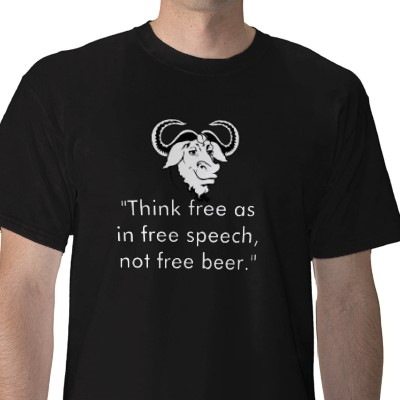 [Speaker Notes: Open source is all about freedom
Think free as in free speech, not free beer
“Open-source software (OSS) is computer software that is available in source code form for which the source code and certain other rights normally reserved for copyright holders are provided under a software license that permits users to study, change, and improve the software.”
http://en.wikipedia.org/wiki/Open-source_software
Discussion on how OSS is made, who makes it…]
One License: Creative Commons
http://www.youtube.com/watch?v=io3BrAQl3so
[Speaker Notes: There are several different kinds of licenses that dictate what you can and cannot do]
What are the pros/cons of open source software?
Think in small groups
Discuss with class
Some Useful Open Source Software
Linux
GIMP
Inkscape
Blender
Audacity
VLC
Open Office
[Speaker Notes: Many more here:
http://en.wikipedia.org/wiki/List_of_free_and_open_source_software_packages]